Aplicación de agroquímicos con mochila.
TEMARIO:
Seguridad e Higiene, uso responsable, EPP.
Lectura e interpretación de marbetes.
Triple lavado de envases.
Calibración de mochilas.

Disertantes: Ing. Agr. Fernando Langoni y Ing. Arg. Juan C. Sedran. CASAFE
Martes 21 de Noviembre de 2017,
8:30 horas, Centro de capacitación

CORFO Río Colorado
Ruta 3 Km 794 .
Hilario Ascasubi.
Informes e inscripción:
desarrollo@corforiocolorado.gov.ar
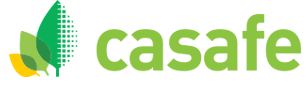 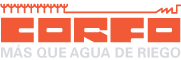